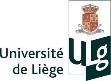 « Médecin conseil d’assurance – Médecin du travail : le trait d’union manquant pour optimaliser le retour au travail après un accident du travail »
Dr Laurent PAGGETTI
Spécialiste en médecine d’assurance
Conseiller en prévention – médecin du travail

Sous la supervision du Pr Philippe MAIRIAUX
« Médecin conseil d’assurance – Médecin du travail : le trait d’union manquant pour optimaliser le retour au travail après un accident du travail  » 
Laurent PAGGETTI
Hypothèse : le retour au travail d'un travailleur ou d'une travailleuse pourrait être favorisé par une collaboration entre le médecin conseil d'assurance et le conseiller en prévention - médecin du travail

Cependant…








Les relations dans ce domaine entre les deux spécialités ne sont pas optimales

But de ce travail : analyser ces relations et dégager des pistes d’actions
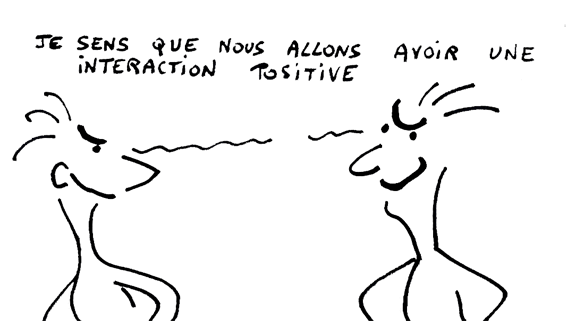 " Médecin conseil d'assurance - Médecin du travail : le trait d'union manquant pour optimaliser le retour au travail après un accident du travail ” 
               
Laurent PAGGETTI
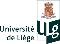 Les acteurs :

1/ la victime : un travailleur ou une travailleuse

Un accident du travail (loi du 10/04/71 secteur privé – loi du 03/07/1967 secteur public)

Un événement soudain
Au moins une cause extérieure
Une lésion 
Un accident survenu dans le décours de l’exécution du contrat de travail
Et par le fait de cette exécution
Pour le secteur public : l'accident subi par le membre du personnel, en dehors de l'exercice de ses fonctions, mais qui lui est causé par un tiers du fait des fonctions exercées par ce membre du personnel.

+ Particularités de l’accident survenu sur le chemin du travail
" Médecin conseil d'assurance - Médecin du travail : le trait d'union manquant pour optimaliser le retour au travail après un accident du travail ” 
               
Laurent PAGGETTI
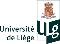 La victime  indemnisation forfaitaire des dommages

Soins nécessités par l’accident de travail (frais médicaux – prothèses) – barème INAMI
Indemnité pour l’incapacité temporaire (si totale : 90 % secteur privé – 100 % secteur public) 
Frais de déplacements nécessités par l’AT
Les rentes aux ayants droits en cas d’accident mortel
Les frais funéraires
Indemnité pour l’incapacité permanente (au prorata du salaire plafonné) = perte concurrentielle sur le marché général de l’emploi en tenant compte de l’âge, la formation professionnelle, les possibilités d’adaptation et de recyclage scolaire.
" Médecin conseil d'assurance - Médecin du travail : le trait d'union manquant pour optimaliser le retour au travail après un accident du travail ” 
               
Laurent PAGGETTI
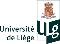 Les acteurs :

2/ Le médecin conseil :

Médecin spécialiste ou généraliste (activité curative ou non) ayant suivi une formation spécifique en médecine d’assurance et expertises médicales
Salarié ou indépendant payé à l’acte (le plus fréquent)
Exerce dans ses infrastructures le plus souvent (locaux, secrétariat,…)  cabinets de collaborateurs indépendants
Travaille pour une ou plusieurs compagnies qui le mandatent
Donne un avis médico – légal et technique sur le dossier, mais la compagnie n’est pas tenue à son avis.
Habituellement, suit le dossier AT au cours de toutes les étapes (suivi, consolidation, expertises, révision, aggravation, soins médicaux)
" Médecin conseil d'assurance - Médecin du travail : le trait d'union manquant pour optimaliser le retour au travail après un accident du travail ” 
               
Laurent PAGGETTI
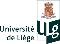 Les acteurs :

2/ Le CP – médecin du travail :

Médecin spécialiste suite à une formation académique
Salarié ou indépendant payé à l’heure (nette subordination imposée)
Travaille pour un SEPP (de loin le plus fréquent) ou un SIPP
Théoriquement  indépendance de conseiller en prévention et son avis s’impose (il existe des procédures de recours)
En général, fortement soumis aux consignes organisationnelles du SEPP (moins pour le SIPP) et peu d’autonomie dans l’organisation de ses consultations et activités
" Médecin conseil d'assurance - Médecin du travail : le trait d'union manquant pour optimaliser le retour au travail après un accident du travail ” 
               
Laurent PAGGETTI
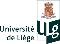 Qu’est ce qui réuni les 3 acteurs ?

Le travailleur ou la travailleuse est victime d’un accident de travail

Déclaration auprès de l’employeur (secteur public) remise à la compagnie d’assurance (secteur privé) qui se substitue à l’employeur

ITT et soins médicaux

L’entreprise d’assurance fait examiner la victime par un médecin conseil tout au long de l’ITT et au-delà pour déterminer l’incapacité permanente pour avis médico-technique

Parallèlement, le CP - médecin du travail a la faculté de suivre la victime en visite de pré reprise durant l’ITT

Endéans les 10 jours ouvrables le CPMT doit examiner un agent « soumis » lors de la reprise du travail
" Médecin conseil d'assurance - Médecin du travail : le trait d'union manquant pour optimaliser le retour au travail après un accident du travail ” 
               
Laurent PAGGETTI
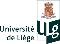 Arsenal juridique établissant le possible trait d’union entre le médecin conseil d’assurance et le CP – médecin du travail :

Secteur privé : l’art. 23 de la L. du 10/04/71 :  si la situation de santé de la victime le permet (incapacité partielle), la Cie peut demander à l’employeur d’examiner la possibilité de réintégrer le travailleur, soit à son poste habituel, soit à un poste aménagé  avec accord du médecin du travail 

Dans le secteur public : reprise travail adapté possible  avis du CP – médecin du travail. 

Versant CP – médecin du travail : la visite de pré reprise et l’examen de reprise donnent la possibilité de concertation avec le médecin conseil si le travailleur y consent
" Médecin conseil d'assurance - Médecin du travail : le trait d'union manquant pour optimaliser le retour au travail après un accident du travail ” 
               
Laurent PAGGETTI
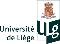 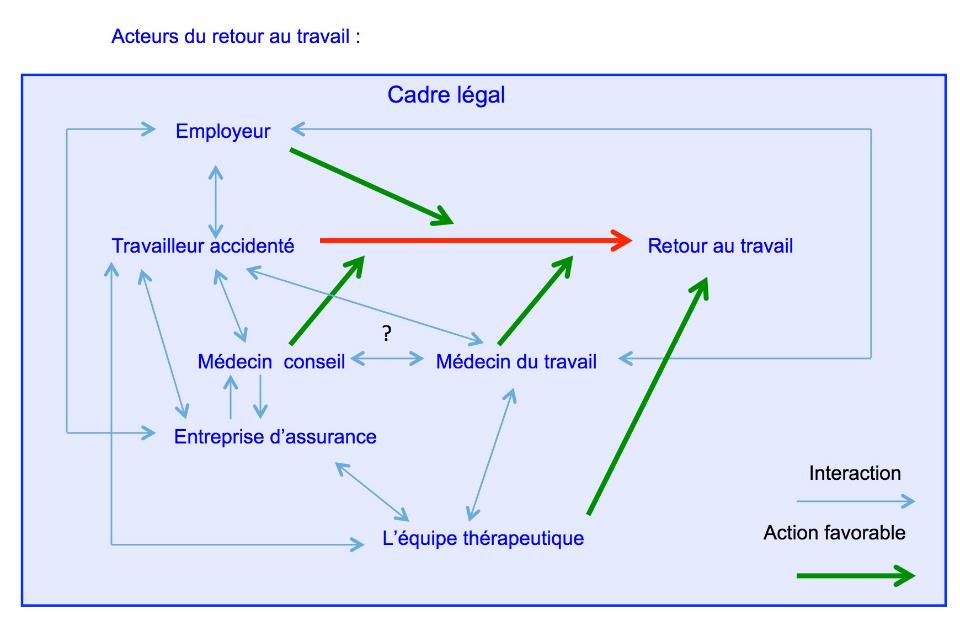 " Médecin conseil d'assurance - Médecin du travail : le trait d'union manquant pour optimaliser le retour au travail après un accident du travail ” 
               
Laurent PAGGETTI
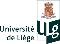 Le RDIC Model (de Rijk et al. 2007)
 développé pour mieux comprendre le travail en coopération dans le cadre de la santé publique
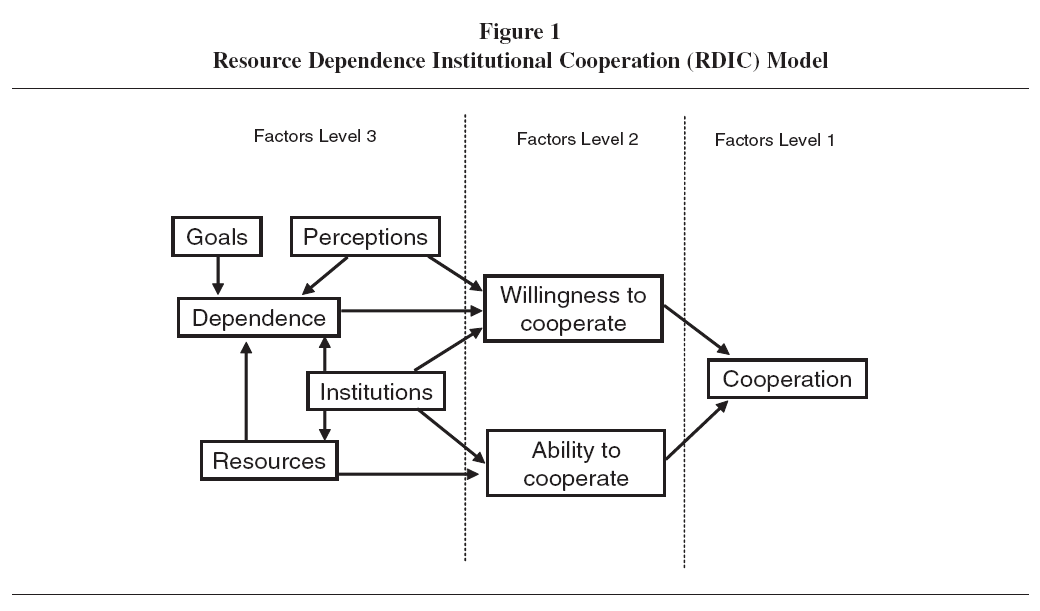 " Médecin conseil d'assurance - Médecin du travail : le trait d'union manquant pour optimaliser le retour au travail après un accident du travail ” 
               
Laurent PAGGETTI
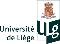 Étude :

Questionnaire semi-directif basé sur l’existant et l’observation

Exploration des dimensions :

volonté extrinsèque et intrinsèque 
capacité (aptitude et ressources) 
dépendance 
but,
institutions (règles et culture) 
perception, 
ressources

6 médecins conseils et 6 CP –médecins du travails interrogés, un gestionnaire

Place à une libre expression des personnes interrogées

+/- 30’ par entretiens, enregistrés et retranscrits en verbatim

Analyse dans un court délai suivant l’entretien pour prendre en compte l’ambiance et les intonations
" Médecin conseil d'assurance - Médecin du travail : le trait d'union manquant pour optimaliser le retour au travail après un accident du travail ” 
               
Laurent PAGGETTI
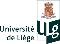 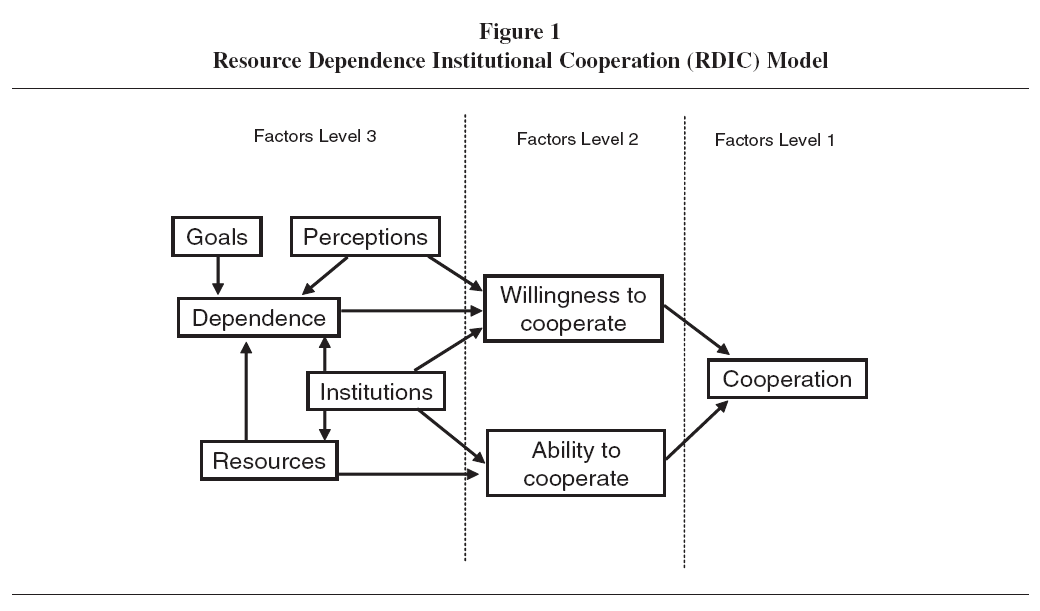 " Médecin conseil d'assurance - Médecin du travail : le trait d'union manquant pour optimaliser le retour au travail après un accident du travail ” 
               
Laurent PAGGETTI
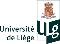 Résultats : Niveau 1


Coopération nécessite la volonté des protagonistes !

 les médecins sont demandeurs, ou du moins d’accord pour une coopération
" Médecin conseil d'assurance - Médecin du travail : le trait d'union manquant pour optimaliser le retour au travail après un accident du travail ” 
               
Laurent PAGGETTI
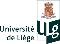 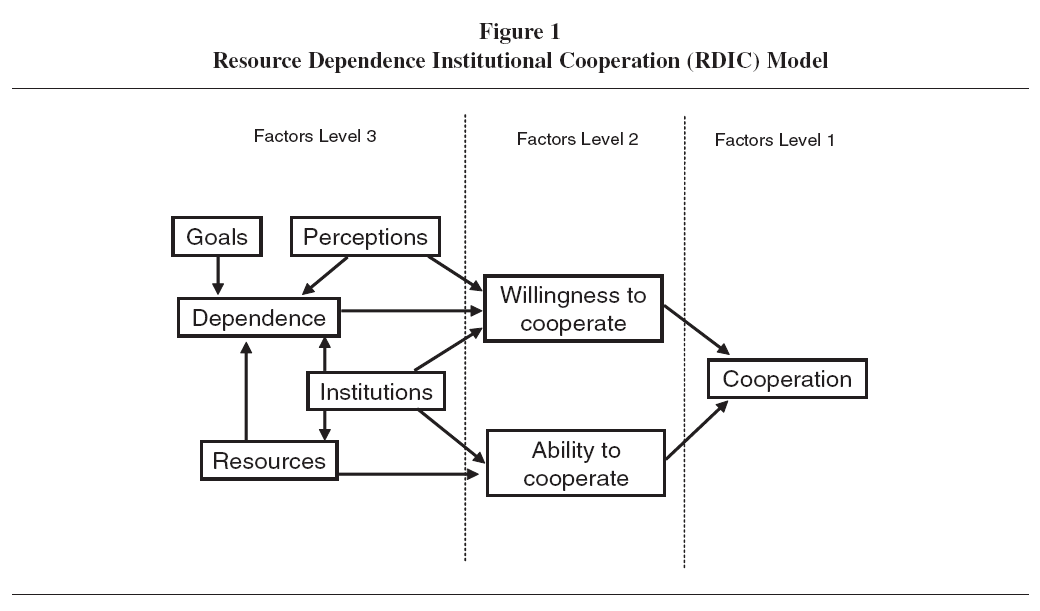 " Médecin conseil d'assurance - Médecin du travail : le trait d'union manquant pour optimaliser le retour au travail après un accident du travail ” 
               
Laurent PAGGETTI
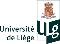 Résultats : facteurs niveau 2

Volonté intrinsèque :
+/- pour le MC : se soucie plus de la Cie que de la victime
+ pour le CPMT : volonté altruiste

Volonté extrinsèque :
++ pour le MC : désir de respecté la politique de la Cie pourvoyeuse de missions
+/- pour le CPMT : peu de soutien des SEPP, ménager les employeurs = clients

Capacité :
+/-- pour le MC en terme de ressources : temps, honoraires
+/- aptitude

+/-- pour le CPMT en terme de ressources : temps, organisation 
+/- pour l’aptitude
" Médecin conseil d'assurance - Médecin du travail : le trait d'union manquant pour optimaliser le retour au travail après un accident du travail ” 
               
Laurent PAGGETTI
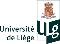 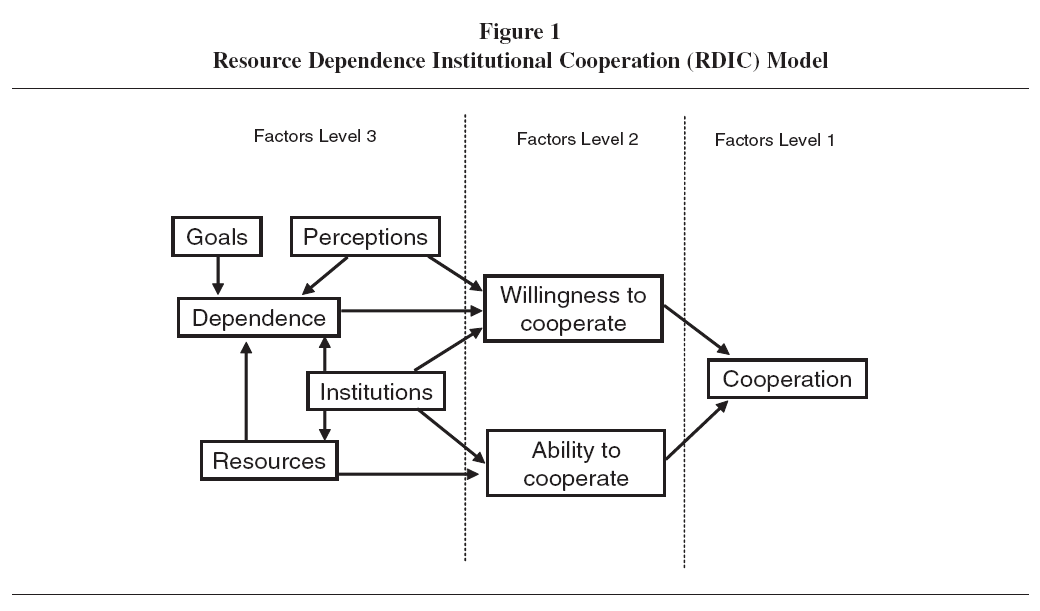 " Médecin conseil d'assurance - Médecin du travail : le trait d'union manquant pour optimaliser le retour au travail après un accident du travail ” 
               
Laurent PAGGETTI
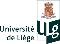 Résultats : facteurs niveau 3

Dépendance : 

MC : +/- participation positive du CPMT (trait d’union avec employeur)
CPMT : +/- obtention de données médicales du MC, gestion de l’ITT utile au retour au travail

But :

MC : +  le temps d’ITT le plus court possible
CPMT : + favoriser le retour au travail dans les meilleurs conditions possibles
" Médecin conseil d'assurance - Médecin du travail : le trait d'union manquant pour optimaliser le retour au travail après un accident du travail ” 
               
Laurent PAGGETTI
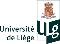 Résultats : facteurs niveau 3

Ressources (dépendance) :

MC : +  besoin du CPMT pour accroître les chances d’un retour au travail
CPMT : +  gestion de l’ITT par le MC

Perception :

MC –  mauvaise perception du CPMT (pas d’indépendance, compétence ?, ne prend pas ses responsabilités)
CPMT +/--  pas très bonne (au service de la Cie, se soucie peu du travailleur, imbus)
" Médecin conseil d'assurance - Médecin du travail : le trait d'union manquant pour optimaliser le retour au travail après un accident du travail ” 
               
Laurent PAGGETTI
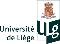 Résultats : facteurs niveau 3

Institutions : 

MC     +/- favoriser les concertations, 
                    auto-estime appréciable

CPMT +/- favoriser les concertations, responsabiliser l’employeur,
                    souffre d’un manque de reconnaissance
" Médecin conseil d'assurance - Médecin du travail : le trait d'union manquant pour optimaliser le retour au travail après un accident du travail ” 
               
Laurent PAGGETTI
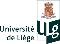 Pistes pour améliorer la coopération issues des entretiens :

4 pôles :

Les services externes de prévention et protection au travail

Les entreprises d’assurance

L’employeur

Les institutions (pouvoirs publics)
" Médecin conseil d'assurance - Médecin du travail : le trait d'union manquant pour optimaliser le retour au travail après un accident du travail ” 
               
Laurent PAGGETTI
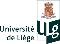 Les services externes de prévention et protection au travail :

Développer une politique de gestion du retour au travail:

Création de groupes de travail spécifiques
Formations de CP
Mise à disposition d’outils (communication informatique)
Prise en compte des consultations de pré reprise ou de reprise dans le planning organisationnel
Reconnaissance et valorisation du rôle du CPMT
Développer le dialogue avec les différentes compagnies d’assurance et les pouvoirs publics dans ce domaine
" Médecin conseil d'assurance - Médecin du travail : le trait d'union manquant pour optimaliser le retour au travail après un accident du travail ” 
               
Laurent PAGGETTI
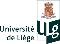 Les entreprises d’assurance :

Prise de conscience effective de l’intérêt de favoriser le retour au travail :

Prévoir des honoraires spécifiques pour leurs MC pour le temps consacré  temps = honoraires
S’intéresser aux SEPP et aux employeurs (promotion et sensibilisation, programmes de coopération)
Sensibiliser et encourager leurs médecins conseils
" Médecin conseil d'assurance - Médecin du travail : le trait d'union manquant pour optimaliser le retour au travail après un accident du travail ” 
               
Laurent PAGGETTI
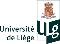 L’employeur :

L’impliquer dans le domaine du retour au travail après accident de travail de ces travailleurs ou travailleuses par des mesures incitantes/contraignantes.

Responsable de la prévention et de la protection au travail (peut-être pas encore assez – pression économique difficile à gérer pour les PME et TPE)

Responsabiliser l’employeur  impliquerait le CPMT  deviendrait un interlocuteur du MC lors d’AT
" Médecin conseil d'assurance - Médecin du travail : le trait d'union manquant pour optimaliser le retour au travail après un accident du travail ” 
               
Laurent PAGGETTI
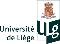 Les institutions (pouvoirs publics) :

Étudier de façon exhaustive les interactions entre les différents acteurs agissant dans le domaine du retour au travail après un AT avant d’imposer une quelconque réglementation (table ronde ?)

équilibre délicat du processus (attention à tout dérèglement !)

Formaliser la concertation entre MC et CPMT en dégageant des moyens

De petites actions auraient déjà un impact favorable (nom et coordonnées du SEPP et du CP-médecin du travail sur la déclaration AT par exemple !)
" Médecin conseil d'assurance - Médecin du travail : le trait d'union manquant pour optimaliser le retour au travail après un accident du travail ” 
               
Laurent PAGGETTI
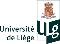